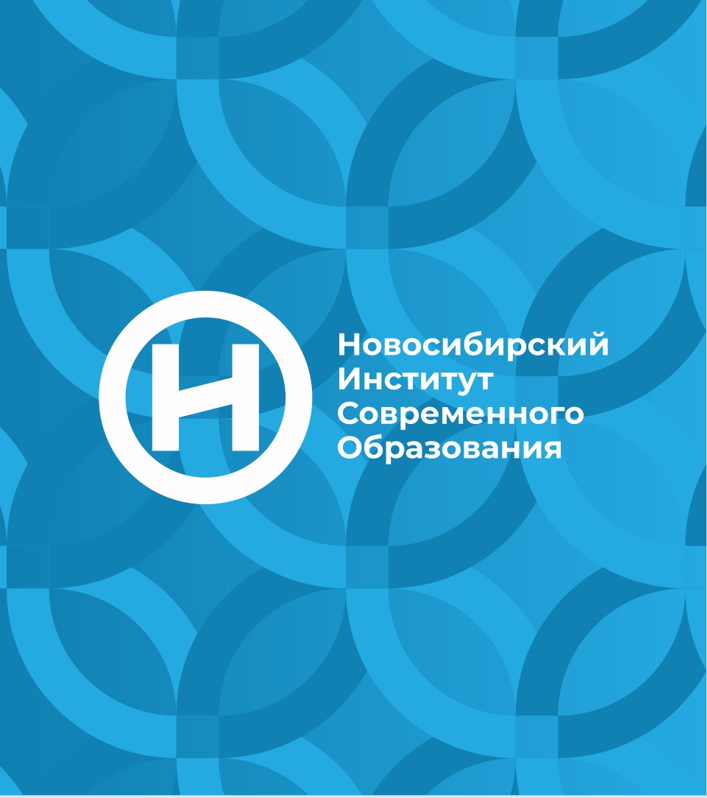 Нормативные документы дополнительного образования детей. Современные тенденции обновления содержания, методов и технологий дополнительного образования детей. Алгоритм разработки дополнительной общеразвивающей программы.
Спикер:
Азарова Елена Станиславовна, 
методист МОЦ

Сайт МАУ ДПО НИСО:
https://niso54.ru/
e-mail: mocniso@yandex.ru
тел: 311-08-07 (доб.1)
Социально-гуманитарная
Туристско-краеведческая
Естественнонаучная
Физкультурно-спортивная
Техническая
Художественная
НАПРАВЛЕННОСТЬ
«Концепция развития ДО детей до 2030 года»
Приказ Минпросвещения 
№ 629
ДОПОЛНИТЕЛЬНЫЕ ОБЩЕРАЗВИВАЮЩИЕ ПРОГРАММЫ
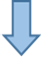 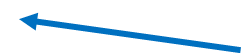 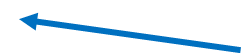 Метод. рекомендации 
по формированию механизмов  обновления содержания, методов и технологий обучения в системе ДОД
Дети, имеющие инвалидность (ИПРА)
Дети с ОВЗ (МППК)
АДАПТИРОВАННЫЕ ДОПОЛНИТЕЛЬНЫЕ ОБЩЕРАЗВИВАЮЩИЕ ПРОГРАММЫ
НОРМАТИВНО-ПРАВОВЫЕ ДОКУМЕНТЫ
Федеральный Закон от 29.12.2012г. № 273-ФЗ «Об образовании в Российской Федерации»
Концепция развития дополнительного образования детей до 2030 года (утв. распоряжением Правительства РФ от 31.03.2022 № 678);
Постановление Правительства РФ от 11 октября 2023 г. N 1678 «Об утверждении Правил применения организациями, осуществляющими образовательную деятельность, электронного обучения, дистанционных образовательных технологий при реализации образовательных программ»
Постановление Главного государственного санитарного врача РФ от 28.09.2020 N 28 «Об утверждении санитарных правил СП 2.4.3648-20 «Санитарно-эпидемиологические требования к организациям воспитания и обучения, отдыха и оздоровления детей и молодежи»;
Постановление Главного государственного санитарного врача РФ от 28.01.2021 № 2 «Об утверждении санитарных правил и норм СанПиН 1.2.3685-21 «Гигиенические нормативы и требования к обеспечению безопасности и (или) безвредности для человека факторов среды обитания» (рзд.VI. Гигиенические нормативы по устройству, содержанию и режиму работы организаций воспитания и обучения, отдыха и оздоровления детей и молодежи»);
Приказ Министерства просвещения Российской Федерации от 03.09.2019 № 467 «Об утверждении Целевой модели развития региональных систем дополнительного образования детей»;
Приказ министерства образования и науки Российской Федерации и министерства просвещения Российской Федерации от 5.08.2020 г. № 882/391 «Об организации и осуществлении образовательной деятельности по сетевой форме реализации образовательных программ»;
Приказ Министерства просвещения Российской Федерации от 27.07.2022 г. № 629 «Об утверждении Порядка организации и осуществления образовательной деятельности по дополнительным общеобразовательным программам»;
Приказ Министерства труда и социальной защиты Российской Федерации от 22.09.2021 № 652н «Об утверждении профессионального стандарта «Педагог дополнительного образования детей и взрослых»;
ФЕДЕРАЛЬНЫЙ УРОВЕНЬ
НОРМАТИВНО-ПРАВОВЫЕ ДОКУМЕНТЫ
Постановление Правительства Новосибирской области от 31 декабря 2014 г. № 576-п «Об утверждении государственной программы Новосибирской области «Развитие образования, создание условий для социализации детей и учащейся молодежи в Новосибирской области» (с изм. на 28.12.2024г)
Постановление Правительства Новосибирской области от 19 марта 2019 г. № 105-п «О Стратегии социально-экономического развития Новосибирской области на период до 2030 года» (с изм. на 27.12.2022г)
Приказ Министерства образования Новосибирской области от 31 марта 2020г № 886 «Об утверждении правил персонифицированного финансирования дополнительного образования детей в Новосибирской области» (с изм. на 30.08.2022г)
Постановление мэрии города Новосибирска от 10 июля 2019 года № 2515 «О плане мероприятий по реализации стратегии социально-экономического развития города Новосибирска на период до 2030 года (с изм. на 28.08.2024г.)
Постановление мэрии города Новосибирска от 10 ноября 2021 года № 3936 «О муниципальной программе «Развитие сферы молодежной политики в городе Новосибирске» (с изм. на 18.03.2025г.)
Постановление мэрии города Новосибирска от 01 ноября 2021 года № 3843 «О муниципальной программе «Развитие сферы образования города Новосибирска»» (с изм. на 13.03.2025г.)
Постановление мэрии города Новосибирска от 18 декабря 2023 года № 7100 «О некоторых мерах правового регулирования вопросов, связанных с оказанием муниципальной услуги «Реализация дополнительных общеразвивающих программ для детей» в соответствии с социальными сертификатами (с изм. на 30.07.2024г.)
Приказ мэрии города Новосибирска от 27 декабря 2023 года № 1590-од «Об утверждении Требований к условиям и порядку оказания муниципальной услуги в социальной сфере «Реализация дополнительных общеразвивающих программ »
РЕГИОНАЛЬНЫЙ УРОВЕНЬ
НОРМАТИВНО-ПРАВОВЫЕ ДОКУМЕНТЫ
Порядок организации и осуществления образовательной деятельности по
дополнительным общеобразовательным программам в ОО

Правила приема обучающихся на ДОП и отчисления

Количество обучающихся в объединении, их возрастные категории, а также
продолжительность учебных занятий

Формы, периодичность и порядок промежуточной аттестации обучающихся;


Разработка и проектирование ДОП также регламентируются соответствующим
локальным актом.
ЛОКАЛЬНЫЙ УРОВЕНЬ
К компетенции образовательной организации относится разработка и утверждение образовательных
программ образовательной организации (ФЗ №273, ст.28, п.6; ст.12 п.5).
Образовательные программы определяют содержание образования (ФЗ №273, ст.12, п.1).
Образовательная организация обеспечивает реализацию в полном объеме ОП и несет за это
ответственность (ст.28 п.п.6,7)
ПЕРЕЧЕНЬ ДОКУМЕНТОВ ОБРАЗОВАТЕЛЬНОГО УЧРЕЖДЕНИЯ ПРИ ОСУЩЕСТВЛЕНИИ ДЕЯТЕЛЬНОСТИ ПО ДОПОЛНИТЕЛЬНОМУ ОБРАЗОВАНИЮ ДЕТЕЙ
Лицензия на осуществление образовательной деятельности по программам дополнительного образования
Должностные инструкции заместителя директора, педагога дополнительного образования
Локальные акты Учреждения, регламентирующие приём, отчисление и перевод обучающихся
Списки обучающихся (заявления родителей (законных представителей), свидетельства о рождении, согласия на обработку персональных данных)
Приказы о зачислении, отчислении, переводе обучающихся 
Журналы учёта рабочего времени педагогов дополнительного образования 
Учебный план на текущий учебный год
Приказ о нагрузке педагогов дополнительного образования на текущий учебный год
Утверждённое расписание работы объединений на текущий учебный год
Адреса осуществления образовательной деятельности (договоры безвозмездного пользования, наличие адресов в лицензии, соответствие адресов в ГИС «Навигатор дополнительного образования Новосибирской области»)
Договоры о сетевом сотрудничестве (если есть)
В СПИСКЕ ЛИТЕРАТУРЫ УКАЗЫВАЮТСЯ ТОЛЬКО ТЕ НОРМАТИВНЫЕ ДОКУМЕНТЫ, НА КОТОРЫЕ ОПИРАЕТСЯ ПРОГРАММА
Приказ Министерства просвещения Российской Федерации от 27.07.2022 г. № 629 «Об утверждении Порядка организации и осуществления образовательной деятельности по дополнительным общеобразовательным программам»
содержание дополнительных общеразвивающих программ и сроки обучения по ним определяются образовательной программой, разработанной и утвержденной организацией, осуществляющей образовательную деятельность
дополнительные общеобразовательные программы могут реализовываться в течение всего календарного года, включая каникулярное время
обучающиеся (одного возраста или разных возрастных категорий) могут быть организованы в объединения по интересам (например, клубы, секции, кружки, лаборатории, студии, оркестры, творческие коллективы, ансамбли, театры, мастерские, школы), занятия проводятся по группам, индивидуально или всем составом объединения
предусматривается индивидуальный учебный план, ускоренное обучение в порядке, установленном локальными нормативными актами организации
каждый обучающийся имеет право заниматься в нескольких объединениях, переходить в процессе обучения из одного объединения в другое
допускается сочетание различных форм получения образования и форм обучения
могут использоваться различные образовательные технологии (ДОТ, ЭО), модульный принцип содержания программы
программы ОБНОВЛЯЮТСЯ с учетом развития науки, техники, культуры, экономики, технологий и социальной сферы
кадровое обеспечение: лица, имеющие среднее профессиональное или высшее образование (в том числе по направлениям, соответствующим направлениям программы) и отвечающие квалификационным требованиям
в программах могут предусматриваться как аудиторные, так и внеаудиторные (самостоятельные) занятия
для обучающихся с ОВЗ образовательный процесс организуется по адаптированным дополнительным общеобразовательным программам с учетом особенностей психофизического развития указанных категорий обучающихся, с созданием специальных условий в соответствии с заключением ПМПК и (или) ИПРА инвалида, ребенка-инвалида.
в п.27 перечисляются специальные условия для получения дополнительного образования обучающимися с ОВЗ
ФЕДЕРАЛЬНЫЙ УРОВЕНЬ:
Методические рекомендации по проектированию дополнительных общеразвивающих программ
 (Письмо Министерства образования и науки РФ от 18.11.2015 № 09-3242)
Методические рекомендации по реализации адаптированных ДОП (Письмо Министерства образования и науки РФ № ВК-641/09 от 26.03.2016)
Методические рекомендации по формированию механизмов обновления содержания,
методов и технологий обучения в системе дополнительного образования детей, ... (письмо Министерства просвещения РФ от 29.092023 № АБ-3935/06).
Методические рекомендации по реализации дополнительных общеобразовательных программ с применением электронного обучения и дистанционных образовательных технологий (письмо Министерства просвещения РФ от 31.01.2022 № ДГ-245/06)
Актуализированный Перечень приоритетных направлений обновления содержания и
технологий дополнительного образования по направленностям (физкультурно-спортивной,
художественной, социально-гуманитарной, технической, естественнонаучной, туристско-
краеведческой) на 2023 год (письмо Минпросвещения РФ от 29.10.2023г № АБ-3935/06)
Разработка и реализация раздела о воспитании в составе дополнительной общеобразовательной общеразвивающей программы. Методические рекомендации разработаны ФГБНУ «Институт изучения детства, семьи и воспитания»

  РЕГИОНАЛЬНЫЙ УРОВЕНЬ:
Дополнительные общеобразовательные общеразвивающие программы (включая
разноуровневые и модульные): методические рекомендации по разработке и
реализации. – 3-е изд., изм. и дополн. – Новосибирск: ГАУ ДО НСО «ОЦРТДиЮ», РМЦ,
2023. – 78 с.
Модульные дополнительные общеобразовательные общеразвивающие программы:
особенности и структура / Методические рекомендации.- 2-е изд.изм. – Новосибирск:
ГАУ ДО НСО «ОЦРТДиЮ», РМЦ, 2023. – 22 с.
Методические рекомендации по разработке адаптированных дополнительных
общеобразовательных программ и дополнительных общеобразовательных программ
для детей с ограниченными возможностями здоровья и инвалидностью в рамках
инклюзивных групп / сост. М. А. Логинова. – 2-е изд. изм. – Новосибирск: ГАУ ДО НСО
«ОЦРТДиЮ», РМЦ ДОД, 2023. – 59 с.
МЕТОДИЧЕСКИЕ
РЕКОМЕНДАЦИИ
Туристско-краеведческая
Естественнонаучная
Физкультурно-спортивная
Социально-гуманитарная
Техническая
Художественная
ПРИОРИТЕТЫ РАЗВИТИЯ ВСЕХ НАПРАВЛЕННОСТЕЙ
формирование гибких личностных навыков
МЕХАНИЗМЫ ОБНОВЛЕНИЯ СОДЕРЖАНИЯ, МЕТОДОВ И ТЕХНОЛОГИЙ ОБУЧЕНИЯ В СИСТЕМЕ ДОД
развитие культуры межнационального общения
вовлечение детей 
в пратику глобального, регионального 
и локального развития общества
использование сетевых коммуникаций
развитие финансовой, правовой и медиа-грамотности
развитие лидерских качеств, предпринимательской деятельности
перспективные методы и технологии обучения
ПРИОРИТЕТЫ РАЗВИТИЯ ВСЕХ НАПРАВЛЕННОСТЕЙ ДОД
Гражданская идентичность и патриотическое самосознание
Функциональная грамотность
Социокультурная деятельность по сохранению исторической памяти и культурного наследия Родины
Волонтерская, добровольческая, наставническая деятельность
Поисковые отряды
 Медиаобразование и медиаграмотность
Гуманитарные и социальные науки
Гуманитарные технологии
Креативное лидерство
Кросскультурноесотрудничество и взаимодействие
Школа парламентаризма
Индустрия гостеприимства и реклама
Мышление, интеллектуальное моделирование 
Журналистика и медиаобразование
Деловое общение
СОЦИАЛЬНО-ГУМАНИТАРНАЯ
ПРИОРИТЕТЫ РАЗВИТИЯ ВСЕХ НАПРАВЛЕННОСТЕЙ ДОД
Физическая культура и спорт: традиционные и 
современные виды спорта, спортивный судья 
(арбитр) по видам спорта 
 Креативные компетенции в мире спорта и спортивной 
индустрии: спортивный журналист, спортивный 
комментатор, спортивный агент, дизайнер спортивной 
атрибутики, дизайнер экипировки, режиссер спортивных 
трансляций и профессий фитнес-индустрии. 
 Педагогика и технологии в области адаптивной 
физической культуры и спорта 
 Национальные, неолимпийские, военно-прикладные 
виды спорта, включая ВФСК «Готов к труду и обороне 
(ГТО)» 
 Интеллектуальные виды спорта и цифровые 
технологии 
 Технологии спортивной психологии, валеологии, 
нанодиетологии, здорового образа жизни, фитнеса, 
адаптивной физической культуры и спорта
ФИЗКУЛЬТУРНО-СПОРТИВНАЯ
ПРИОРИТЕТЫ РАЗВИТИЯ ВСЕХ НАПРАВЛЕННОСТЕЙ ДОД
Цифровые компетенции креативных индустрий
АРТ-ПРОГРЕСС по видам искусств и жанрам художественного творчества: литературного, театрального, вокально-хорового, хореографического, инструментального, живописи, скульптуры и архитектуры.
 Сохранение культурного наследия
 Художественное творчество с применением электронных цифровых средств и дистанционных образовательных технологий
Актуальный театр (социальный театр, этнокультурный театр, инклюзивный театр и др.)
Дизайн, декоративно-прикладное творчество с использованием новых художественных материалов 
Арт-пространства, урбанистика 
 Искусствознание
Прикладная эстетика
ХУДОЖЕСТВЕННАЯ
ПРИОРИТЕТЫ РАЗВИТИЯ ВСЕХ НАПРАВЛЕННОСТЕЙ ДОД
Агротехнологии
Освоение Арктики и мирового океана
Экологический мониторинг
Сохранение редких видов крупных птиц (флагманских видов, реинтродукция)
Охрана растений, ботанические сады
Интенсивное использование и воспроизводство лесов
Изучение почв, технологии восстановления плодородия почв
Ответственное обращение с ТКО, рециклинг, технологии экономики замкнутого цикла
Генетика, персонализированная и прогностическая медицина
Молекулярная биология и биотехнология
Нейротехнологиии когнитивные исследования
Персонализированная медицина и высокотехнологичное здравоохранение
ЕСТЕСТВЕННОНАУЧНАЯ
ПРИОРИТЕТЫ РАЗВИТИЯ ВСЕХ НАПРАВЛЕННОСТЕЙ ДОД
Профессии в туризме
Школа безопасности
Ориентирование как средство воспитания физических и интеллектуальных способностей
Походно-экспедиционная деятельность как средство развития и воспитания личности
Туристские слёты и фестивали, как социально значимые мероприятия
Юные инструкторы и юные судьи: кадровый резерв
Культурно-познавательный туризм
Экскурсоведение
Промышленный туризм
Спортивный туризм
Научно-образовательный туризм
Брендирование территорий и внутренний туризм
 Музейная педагогика, воспитание и развитие личности. Школьные музеи. Прикладное музееведение, музейное источниковедение
Исследовательское краеведение: прошлое для настоящего и будущего
ТУРИСТСКО-КРАЕВЕДЧЕСКАЯ
САМОАНАЛИЗ ПРОГРАММ С ЦЕЛЬЮ ОБНОВЛЕНИЯ СОДЕРЖАНИЯ
ТЕНДЕНЦИЯ ОБНОВЛЕНИЯ В СТРУКТУРНЫХ КОМПОНЕНТАХ ДОП
В программе должно быть не менее 80% современности, которая выражается: 
       в доказанной значимости программы для современных детей и государства, 
                 в использовании современных форм, технологий и методов реализации программы, 
                                       в применении современных активных форм контроля и оценочных материалов
ССЫЛКИ НА ПОЛЕЗНЫЕ ОБРАЗОВАТЕЛЬНЫЕ РЕСУРСЫ
ОБЩИЕ АКЦЕНТЫ РАЗРАБОТКИ ПРОГРАММЫ
учёт возрастных особенностей обучающихся

 учёт обновления содержания образования

 опора на универсальные умения и навыки и современные компетенции (креативное мышление, критическое мышление, коммуникативные навыки, кооперация, эмоциональный интеллект, самоорганизация/саморегуляция, цифровая грамотность, финансовая грамотность, медицинская грамотность, правовая грамотность, экологическая грамотность и др.)

 социальная адаптация, профориентация

 соблюдение дидактических принципов (научности, связи обучения с жизнью, активности обучающихся, последовательности и систематичности, наглядности, сочетания различных типов обучения, и др. )
     
 название программы отражает содержание и сущность деятельности обучающихся (понятно родителям и детям, чем будут заниматься)

 программа продумана, понятна и логична

 культура оформления
СТРУКТУРА ПРОГРАММЫ ДО
Титульный лист
Раздел 1. Комплекс основных характеристик программы
1.1. Пояснительная записка
1.2. Цель и задачи
1.3. Содержание программы 
1.4. Планируемые результаты
Раздел 2. Комплекс организационно-педагогических условий
2.1. Календарный учебный график
2.2. Условия реализации программы 
2.3. Формы аттестации
2.4. Оценочные материалы 
2.5. Методические материалы
2.6. Рабочие программы курсов, дисциплин, модулей
2.7. Рабочая программа воспитания
2.8. Календарный план воспитательной работы
3. Список литературы
4. Приложения
Раздел 1. Комплекс основных характеристик программы
1.1. Пояснительная записка
Актуальность программы - это о ЗНАЧИМОСТИ «СЕЙЧАС»
Раздел 1. Комплекс основных характеристик программы
1.1. Пояснительная записка
Отличительные особенности программы, новизна
используются новые (авторские) методики, приёмы, упражнения и др.
 применяются новые педагогические технологии/методы 
 инновационные формы диагностики и подведения итогов реализации программы
 интеграция смежных или различных направленностей
 программа является новой для региона/города/образовательной организации
 реализуется полностью с применением практико-ориентированных методов (мастерские, тренинги, профессиональные пробы, стажировки, исследовательская деятельность и др)
 реализуется для детей с ОВЗ
 включены новые разделы и темы (указать какие именно)
 используется технология неформального общения (клубы, интернет-сообщества)
 включение профориентационных методов (беседа, тестирование, знакомство с профессиограммами и др.)
 программа построена полностью в рамках компетентностного подхода
 на основе какой программы разработана, опыт каких авторов обобщен («программа базируется на трудах (ФИО)», «имеет помимо ___ направленности цель раннего самоопределения личности» и др.)
 реализуется с применением ___ («электронного обучения и дистанционных образовательных технологий», «сетевой формы  обучения при реализации программы»)
 увеличено количество часов на изучение тех или иных разделов и тем (каких именно?)
 в разработку/реализацию/реализацию программы вовлечены родители обучающихся/чами обучающиеся
 присутствует взаимное обучение (без активного участия педагога)
Раздел 1. Комплекс основных характеристик программы
1.1. Пояснительная записка
Целевая аудитория (адресат программы)
краткая характеристика возрастных особенностей детей, наиболее важных для результативного освоения данной программы (познавательные процессы, особенности общения со всетрстниками и взрослыми, эмоциональное развитие, ведущий вид деятельности, социальная ситуация развития, почему именно в этом возрасте важна эта программа?)
если большой возрастной охват, то описывается КАЖДЫЙ возрастной период
медико-психоло-педагогические характеристики обучающихся 
      (для адаптированных программ)
сколько детей будет обучаться по программе (ОДНА цифра; зависит от направленности ДОП и определяются ЛНА организации)
постоянство/непостоянство численного состава (если есть непостоянство, то при каких условиях)
условия зачисления на программу (все желающие, входная диагностика, необходимость справки о состоянии здоровья)
Раздел 1. Комплекс основных характеристик программы
1.1. Пояснительная записка
Объем программы
Указывается количество академических часов

Если программа является модульной, то определяется объем каждого модуля. Рекомендуется не менее 8 часов на модуль

Примеры:
1) Объем программы – 72 часа. Рассчитана на 1 год обучения.
2) Объём программы – 144 часа. Первый год обучения – 72 часа. Второй год обучения – 72 часа.
Раздел 1. Комплекс основных характеристик программы
1.1. Пояснительная записка
Срок освоения, срок бучения
Срок обучения – это временной период, в течение которого будет проходить обучение
Пример:
срок обучения по программе – 01.09.2023г. - 31.05.2024г.

Срок освоения – промежуток времени, за который обучающийся достигнет результата (количество лет, недель, месяцев)
Пример:
Срок освоения программы – 20 недель (5 месяцев)
Раздел 1. Комплекс основных характеристик программы
1.1. Пояснительная записка
Формы обучения
очная, очно-заочная, заочная

 с применением электронного обучения и дистанционных образовательных технологий (указывается платформа дистанционного обучения, ссылки в сети интернет на данную платформу и используемые электронные образовательные ресурсы, прописываются материально-технические требования к рабочему месту обучающегося и педагога) 

 сетевая форма реализации программы (указываются сетевые партнеры (имеющие лицензии) при наличии договора и в случае проведения занятий специалистом из другой организации или использовании оборудования другой организации. При реализации ДООП в сетевом взаимодействии указывается полное наименование сетевого партнера и его участие в реализации ДООП. Сетевыми партнерами могут выступать любые организации, учреждения и предприятия, чей ресурс (материальный, кадровый) приводит к улучшению условий и повышению качества реализации ДООП)
Раздел 1. Комплекс основных характеристик программы
1.1. Пояснительная записка
Особенности организации образовательного процесса
Какая модель реализации образовательной программы? (традиционная (линейная последовательность осовения содержания в течении опредленного времени), модульная, с применением ДО и др.)
 Если обучение с применением ЭО, ДОТ - какие есть в ОО условия для этого, какие разделы/модули выносятся на дистанционное обучение
 Если обучение модульное - линейная/нелинейная последовательность изучения, какие модули обязательные, а какие по выбору и др. 
Какие применяются организационные формы обучения? (групповые, фронтальные, парные, индивидуальные, в группах одного возраста или разновозрастных группах)
 Каковы особенности взаимодействия педагога и обучающихся? (перечисляются виды используемых занятий: например, семинар, мини-лекция, тренинг, экскурсия и др. 
 Какова роль педагога (эксперт, тьютор, наставник, группотехник, куратор) и роль обучающихся (помощник педагога, консультант, наставник)
 Каков количественный состав группы/групп обучающихся
 Как формируются группы? (одного возраста/разновозрастные группы, смешанный состав, исходя из индивидуальных особенностей (внутри групповая дифференциация), на основе диагностики, рекомендаций родителей, по темпу обучения. Локальный акт организации «Положение о порядке набора и комплектования групп (объединений)»)
 Есть ли обучение по индивидуальному учебному плану? (локальный нормативный акт организации)
 Режим занятий (периодичность и продолжительность). Занятия проводятся ___ раз в неделю. 
размер академического часа (СанПиН) составляет __ мин. Перерыв между занятиями __ мин.
Раздел 1. Комплекс основных характеристик программы
1.2. Цель и задачи программы
Цель программы (это образ РЕЗУЛЬТАТА)
цель должна быть ОДНА, конкретна

в цели отражается название и направленность программы 

понятно какой образовательный результат (чему хотите научить детей? С каким результатом они уйдут?)

измерима (могу ли я проверить реализацию цели?)

достижима (её реально достичь за указанный срок)

используется ключевое слово в форме существительного: «развитие», «обеспечение», «приобщение», «формирование» и др.
Раздел 1. Комплекс основных характеристик программы
1.2. Цель и задачи программы
Задачи программы (это ШАГИ разделов/тем учебного плана)
Предметные, метапредметные, личностные (не смешивать! должны отражаться в Содержании программы)

 Задачи должны соответствовать возрасту обучающихся

 Каждая задача переходит через Содержание учебного плана в Результат

 Задач не должно быть много (5-6 в каждой категории задач)

 При формулировке используются глаголы неопределенной формы («научить», «обучить», «формировать», «расширять», «воспитывать» и т.п.)

 Если период обучения рассчитан на 2 года, то личностные и мета предметные задачи определяются на весь период обучения, а предметные – по каждому году обучения (например, «предметные задачи 1-го года обучения», «предметные задачи 2-го года обучения»)
Раздел 1. Комплекс основных характеристик программы
1.3. Содержание программы
Учебный план
соответствует возрастным особенностям обучающихся 
 если большой возрастной охват, то должно быть столько учебных планов, сколько возрастных периодов
 можно заложить часы на вводное/итоговое занятие, соревновательную/концертную/выставочную деятельность
 соотношение теории и практики 1:3
 желательно не мельчить по 2-3 часа, формулировать темы назывными предложениями 
 содержание каждого года обучения оформляется отдельно (сколько лет программа, столько и учебных планов)
 при включении в программу экскурсий, досуговых и массовых мероприятий, указывается тема каждой экскурсии, игры, мероприятия и др.
Раздел 1. Комплекс основных характеристик программы
1.3. Содержание программы
Содержание учебного плана
формулировка и порядок расположения разделов и тем должны полностью соответствовать их формулировке и расположению в учебном плане

 деление на теорию и практику по каждой теме:
     Раздел «….»
      Тема № __ «…»
      Теория: ….. (объём описания должен соответствовать количеству ак.часов)
      Практика: …..(объём описания должен быть больше, чем в теории; соответствовать количеству ак.часов)

желательно размещать ссылки на Приложения (например, «Правила выполнения упражнений (Приложение №__), «Выполнение заданий» (Приложение № __) 

 при включении в программу экскурсий, досуговых и массовых мероприятий, в содержании указывается тема и место проведения каждой экскурсии, игры, мероприятия и др.
Раздел 1. Комплекс основных характеристик программы
1.4. Ожидаемые результаты
результат всегда отражает задачу: какую задачу поставили - такой результат получили


 результат формулируется в будущем времени:
Предметные результаты:
- например, «будут знать/понимать…», «будут иметь представление о…», «будут владеть понятиями…», «будут уметь….»
Метапредметные результаты:
- например, «будет формироваться…», «будет развиваться….»будет  формироваться активная жизненная позиция»,
Личностные результаты:
- например, «будут воспитываться…», «будут развиваться…», «будут формироваться…»
Раздел 2. Комплекс организационно-педагогических условий
2.2. Условия реализации программы
Раздел 2. Комплекс организационно-педагогических условий
2.3. Формы аттестации 

!!! Те, что прописаны в учебном плане программы
Соответствуют локальному акту образовательной организации, в котором определены входная диагностика, текущий контроль, промежуточная аттестация

 Формы аттестации: например,  устный/письменный опрос, тестирование, зачет, контрольная работа, творческая работа, выставка, конкурс, фестивали, отчетные выставки, отчетные концерты, вернисажи, тестирование, защита творческих работ/проектов, конференция, фестиваль, соревнование, турнир, зачетные занятия, тематические кроссворды, карта индивидуальных достижений и другие

 Если используются демонстрационные формы аттестации (организация выставок, конкурсов, соревнований, презентация, мероприятие), то должны быть указаны названия и место проведения
Раздел 2. Комплекс организационно-педагогических условий
2.4. Оценочные материалы
«Оценочные материалы - это пакет диагностических методик, позволяющих определить достижение обучающимис планируемых результатов» (ФЗ -273 ст.2, п.9; ст. 47, п. 5)


 должна быть непосредственная связь с содержанием учебного плана программы

 критерии оценки и оценочные материалы по всем планируемым результатам (предметные, метапредметные, личностные)

 представлены диагностическими методиками, заданиями, листами наблюдений, описаниями методик

 уровень сложности оценочных процедур должен соответствовать уровню программы и возрастным особенностям обучающихся

 указываются авторы используемых методик, даются ссылки на источники информации

 сами диагностические материалы, бланки опросников, тексты тестов, нормативы выполнения, перечни и описания  заданий помещаются в Приложении к программе
Раздел 2. Комплекс организационно-педагогических условий
2.5. Методические материалы

 !!! в соответствии с обновлением содержания образования,
 стимуляции инициативы и самостоятельности обучающихся 

(современные методы, формы и педагогические технологии обучения)
указываются только те методы и технологии, которые используются педагогом в программе 

перечисляются КОНКРЕТНЫЕ методы обучения

 перечисляются КОНКРЕТНЫЕ педагогических технологий (интерактивное обучение, игровые, здоровьесберегающие, кейс-технология, технология проблемного обучения и другие)

 описываются формы учебных занятий (лекция, семинар, практическое занятие, конференция, экскурсия и другие)

 описывается алгоритм учебного занятия (структура наиболее часто применяемой формы занятия)

 перечисляются дидактические материалы (раздаточные материалы, инструкционные, технологические карты, задания, упражнения, образцы изделий и т.п.)
можно в виде таблицы (см. Методические рекомендации РМЦ 2023г.)
Раздел 2. Комплекс организационно-педагогических условий
2.6. Рабочая программа воспитания

это программа воспитания в рамках именно этой ДОП, а не программа воспитания образоватлеьной организации
предварительно сделать описание: что мы можем изменить в личности обучающихся в рамках нашей программы? как может повлиять на обучающихся содержание программы? (качества личности, ценности, убеждения, и др.)

 определить цель и задачи воспитания  (в рамках ДОП)

 какие направления воспитания целесообразоно выбрать? (не перечислять все существующие)

 какие методы и формы целесообразно использовать?

 планируемые результаты (в соответствии с задачами)

 план воспитательной работы должен быть в рамках ДОП (перекликаться с содержанием программы)
Раздел 3. Список литературы
деление литературы:
   1. Литература для педагога:
    - нормативные документы (Указы президента, ФЗ, письма Минобра и Минпросвещения и др)
    - литература, использованная при составлении программы (литература по педагогике и психологии, общеобразовательные программы, методические рекомендации, специальная литература по предмету и др.)
   2. Литература для обучающихся (должна быть доступна для обучающихся, свежий год издания)

 проверить АКТУАЛЬНОСТЬ литературы (отсутствие недействующих документов) и оформлена в соответствии с ГОСТ Р 7.0.11-2011 либо ГОСТ Р 7.0.100-2018)

 включаемые в список издания должны отвечать современности

 при указании ссылок на электронные ресурсы обязательно указывается дата  последнего обращения

 в списке нормативных документов должны быть только те, на которые опирается настоящая программа
Раздел 4. Приложения
календарно-тематический план 

 обязательно ВСЕ оценочные материалы (из п. 2.4.) для диагностирования достижения предметных, метапредметных и личностных результатов:
   - описание диагностических методик с указанием авторов
   - листы наблюдений (с криетриями оценок)
   - карты достижений
   - тексты опросников
   - тексты тестов
   - списко вопросов к опросу
   - задания, кейсы и др.

 перечень оборудования (при необходимости, по желанию)

 дидактические материалы (при необходимости, по желанию)
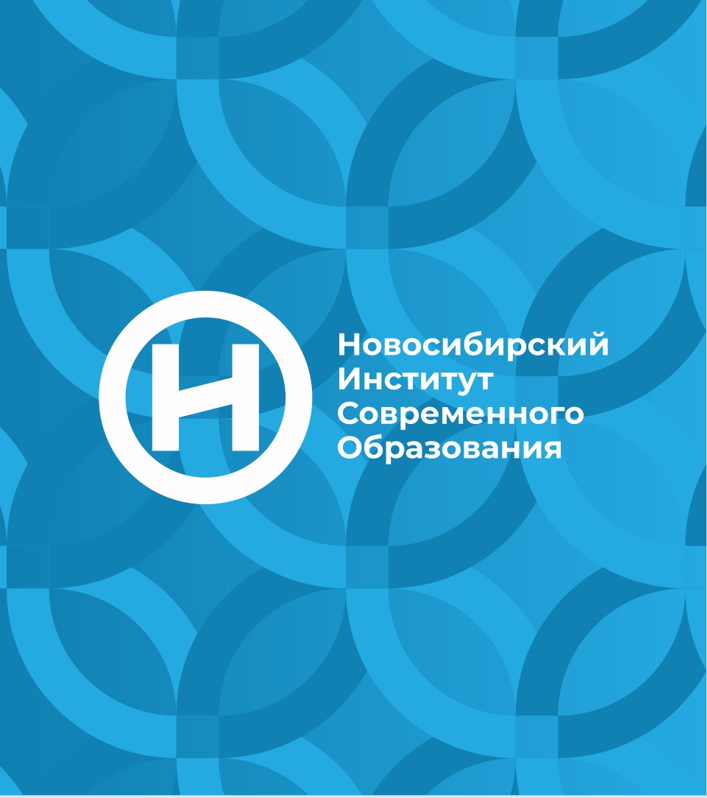 Благодарим 
за внимание!
Сайт МАУ ДПО НИСО:
https://niso54.ru/
 
Вопросы по разработке программ 
и работе в ГИС «Навигатор ДО НСО»:

e-mail: mocniso@yandex.ru

тел: 311-08-07 (доб.1)